คู่มือชำระภาษีป้าย
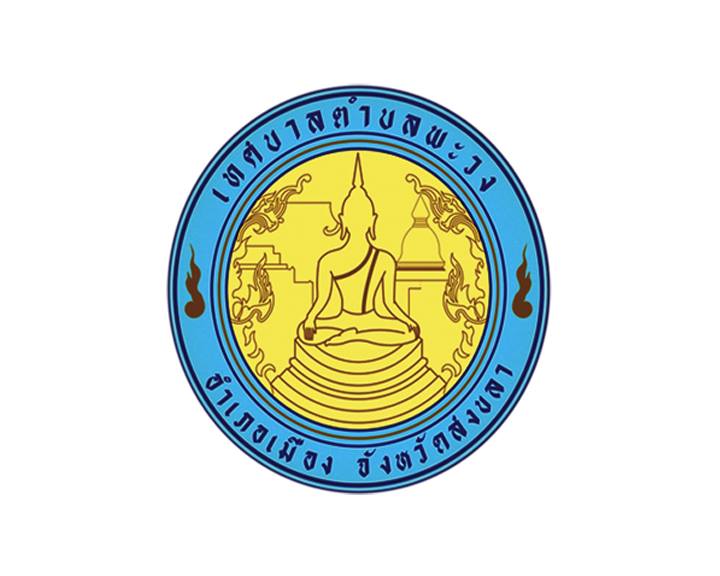 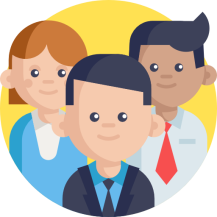 ผู้มีหน้าที่เสียภาษีป้าย
  -  เป็นเจ้าของป้าย
  - เป็นเจ้าของพื้นที่ที่ติดตั้งป้าย
ลักษณะป้ายที่ต้องเสียภาษี
  คือ  ป้ายแสดงชื่อ ยี่ห้อ หรือเครื่องหมายที่ใช้ในการประกอบการค้าหรือประกอบกิจการอื่นเพื่อหารายได้หรือโฆษณา
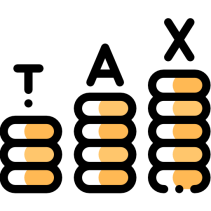 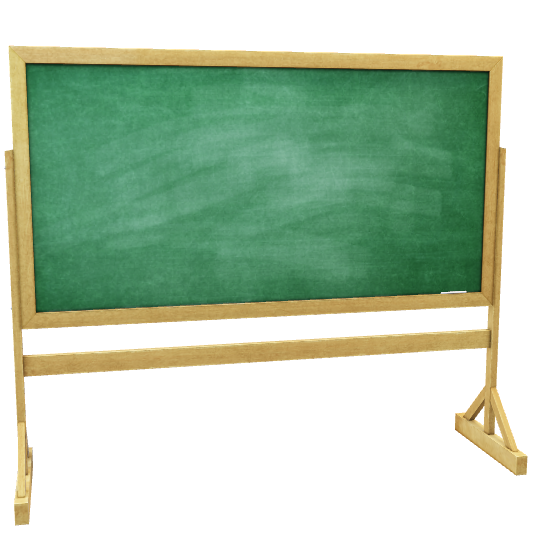 “ภาษีป้าย”
อัตราภาษีป้าย
           1.  ป้ายที่มีอักษรไทยล้วน
เคลื่อนที่ไม่ได้   อัตรา  5  บาท/500  ตร.ซม.
เคลื่อนที่ได้     อัตรา  10  บาท/500  ตร.ซม.

           2.  ป้ายที่มีอักษรไทย+อักษรต่างประเทศ+รูปภาพ+เครื่องหมายอื่น
เคลื่อนที่ไม่ได้   อัตรา  26  บาท/500  ตร.ซม.
เคลื่อนที่ได้     อัตรา  52  บาท/500  ตร.ซม.

           3.  ป้ายที่ไม่มีอักษรไทย/ ป้ายที่มีอักษรไทยบางส่วนหรือทั้งหมดอยู่ต่ำกว่าอักษาต่างประเทศ
เคลื่อนที่ไม่ได้   อัตรา  50  บาท/500  ตร.ซม.
เคลื่อนที่ได้     อัตรา  52  บาท/500  ตร.ซม.
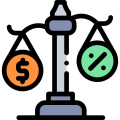 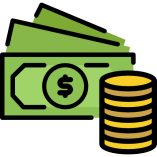 ขั้นตอนการชำระภาษี
  1.  ยื่นแบบภายในเดือนมีนาคมของ  ทุกปี
  2.  รอแจ้งการประเมินจากพนักงาน
  3.  ชำระภาษีภายใน  15  วัน นับแต่
วันที่ได้รับแจ้งประเมิน
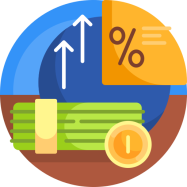 เงินเพิ่ม
           1.  ไม่ยื่นแบบแสดงรายการภาษีป้าย  ภายในเวลาที่กำหนด  ให้เสียเงินเพิ่ม  ร้อยละ  10  ของจำนวนเงินที่ต้องเสียภาษี
          2.  ยื่นแบบแสดงรายการภาษีป้ายโดยไม่ถูกต้อง  ให้เสียเงินเพิ่มร้อยละ  10  ของภาษีที่ประเมินเพิ่มเติม
          3.  ไม่ชำระภาษีป้ายภายในเวลาที่กำหนด  ให้เสียเงินเพิ่มร้อยละ  2  ต่อเดือนของจำนวนเงินที่ต้องเสียภาษี
งานพัฒนารายได้ กองคลัง
เทศบาลตำบลพะวง
โทร 074-334177
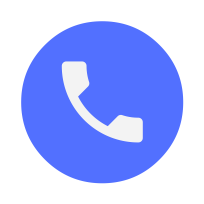